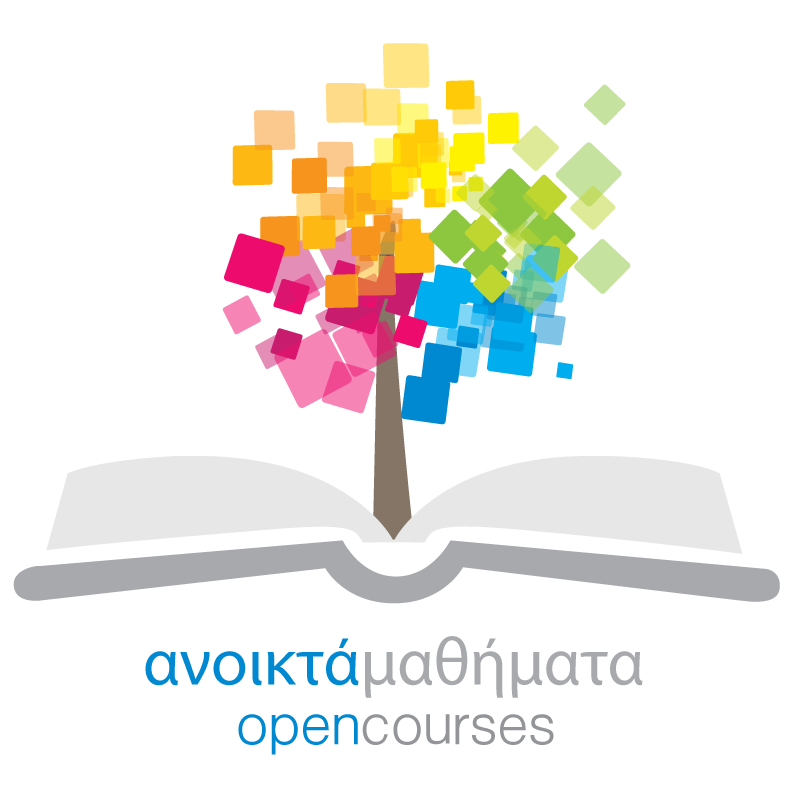 Oργάνωση ζωντανής μετάδοσης
Σημείωμα Αδειοδότησης
Το παρόν υλικό διατίθεται με τους όρους της άδειας χρήσης Creative Commons Αναφορά Παρόμοια Διανομή 4.0 [1] ή μεταγενέστερη, Διεθνής Έκδοση.
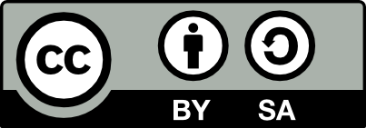 Copyright 2014 Ακαδημαϊκό Διαδίκτυο - GUnet.
2
Χρηματοδότηση
Το έργο “Κεντρικό Μητρώο Ελληνικών Ανοικτών Μαθημάτων” υλοποιείται στο πλαίσιο του Επιχειρησιακού Προγράμματος «Εκπαίδευση και Δια Βίου Μάθηση» και συγχρηματοδοτείται από την Ευρωπαϊκή Ένωση (Ευρωπαϊκό Κοινωνικό Ταμείο) και από εθνικούς πόρους.
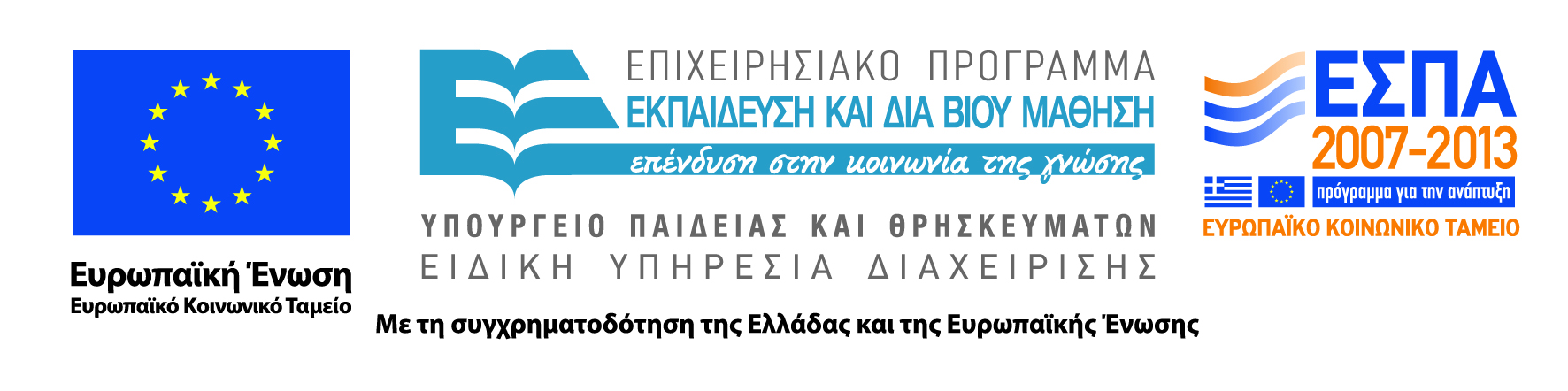 3
Περιεχόμενα
Ζωντανή μετάδοση
Οργανωτικά θέματα 
Σκηνοθετικά θέματα

Σκοπός της παρουσίασης
η μεταφορά τεχνογνωσίας στα στελέχη των Πανεπιστημίων και ΤΕΙ
η παρακίνηση τους στην πραγματοποίηση ζωντανών μεταδόσεων
4
Οργανωτικά θέματα
5
Επιτυχία ή αποτυχία ; (1/3)
Η ορθή οργάνωση της ζωντανής μετάδοσης εγγυάται την επιτυχημένη έκβαση της !
6
[Speaker Notes: Η ορθή οργάνωση και προετοιμασία μίας ζωντανής μετάδοσης ενός γεγονότος εγγυάται την επιτυχημένη  έκβασή του όλου εγχειρήματος. Για την οργάνωση της ζωντανής μετάδοσης υπεύθυνος πρέπει να είναι ένας τεχνικός, στον οποίο θα αναφερόμαστε στο εξής ως ο υπεύθυνος τεχνικός. Η αρμοδιότητα του υπεύθυνου τεχνικού εστιάζεται στο συντονισμό της ζωντανής μετάδοσης και των θεμάτων που σχετίζονται με αυτή.]
Επιτυχία ή αποτυχία ; (2/3)
Η ορθή οργάνωση της ζωντανής μετάδοσης εγγυάται την επιτυχημένη έκβαση της !
7
[Speaker Notes: Η οργάνωση της εκδήλωσης ή γεγονότος που πρόκειται να μεταδοθεί είναι  αρμοδιότητα του συντονιστή της εκδήλωσης.]
Επιτυχία ή αποτυχία ; (3/3)
Η ορθή οργάνωση της ζωντανής μετάδοσης εγγυάται την επιτυχημένη έκβαση της !
8
[Speaker Notes: Η επικοινωνία και συνεργασία του υπεύθυνου τεχνικού με το συντονιστή της εκδήλωσης είναι πολύ σημαντική για την καταγραφή των απαιτήσεων και του σεναρίου υλοποίησης. Πέρα από την αρχική επικοινωνία, απαιτείται η από κοινού επίσκεψη στο χώρο της εκδήλωσης καθώς και η συμμετοχή του συντονιστή της εκδήλωσης στις δοκιμές που θα πραγματοποιήσει η ομάδα των τεχνικών. Η συμμετοχή του συντονιστή της εκδήλωσης στις δοκιμές είναι επιτακτική ώστε να αξιολογήσει κατά πόσο οι λύσεις που προσφέρονται από τους τεχνικούς σε διάφορα θέματα είναι αποδεκτές. 

Στη συνέχεια θα αναλύσουμε τα βήματα της προετοιμασίας.]
Βήμα 1ο: Καταγραφή απαιτήσεων (1/2)
Ημερομηνία και διάρκεια εκδήλωσης
Αίθουσα από την οποία θα γίνει η μετάδοση
Τελικοί αποδέκτες της μετάδοσης 
Υλικό προβολής
Διαφάνειες ή PowerPoint, Αντικείμενα, φωτογραφίες,
Βίντεο VHS ή DVD, κ.α.
Τρόπος κίνησης του εισηγητή 
Καθιστός - ακίνητος
Όρθιος – ακίνητος
Όρθιος - κινείται
9
[Speaker Notes: Στο πρώτο βήμα, ο συντονιστής της εκδήλωσης επικοινωνεί με τον υπεύθυνο τεχνικό προκειμένου να τον ενημερώσει για τις απαιτήσεις.  Ο τεχνικός υπεύθυνος πρέπει να καταγράψει τις απαιτήσεις σε μια τυποποιημένη αίτηση. Η πληροφορία που πρέπει να καταγράψει είναι οι ακόλουθες:
Η ημερομηνία και διάρκεια εκδήλωσης. 
Η αίθουσα από την οποία θα γίνει η μετάδοση. 
Ποιοι θα είναι οι τελικοί αποδέκτες. 
Το υλικό που πρέπει να προβληθεί όπως ηλεκτρονική παρουσίαση, διαφάνειες, φωτογραφίες, αντικείμενα, βίντεο σε DVD ή VHS, ηχητικά μηνύματα, από PC ή από κασετόφωνο, κ.λ.π.  
Τον τρόπο κίνησης του εισηγητή κατά την διάρκεια της συνεδρίασης ή της εκδήλωσης.]
Βήμα 1ο: Καταγραφή απαιτήσεων (2/2)
Καταγραφή υλικού
Πως σχεδιάζεται να αξιοποιηθεί 
Σκηνοθετικά θέματα
Τρόπος κάλυψης του τρέχοντα ομιλητή και των διαφανειών
Ενημέρωση για τυχόν περιορισμούς – μη εφικτές απαιτήσεις
Καθορισμός ημερομηνιών 
Επίσκεψης στο χώρο της εκδήλωσης
Δοκιμών με τη συμμετοχή του συντονιστή της εκδήλωσης
10
[Speaker Notes: Στην περίπτωση που είναι επιθυμητή η καταγραφή της ζωντανής μετάδοσης, ο συντονιστής της εκδήλωσης θα πρέπει να ενημερώσει τον υπεύθυνο τεχνικό πως πρόκειται να αξιοποιηθεί το παραγόμενο υλικό π.χ. για παραγωγή τίτλου DVD.  Η επιλογή αυτή επηρεάζει κάποιες αποφάσεις που θα πάρει ο τεχνικός σχετικά με τον εξοπλισμό που πρόκειται να χρησιμοποιήσει κατά την μετάδοση και την καταγραφή της εκδήλωσης.

Είναι πολύ σημαντικό, να συζητήσουν σκηνοθετικά θέματα όπως τον τρόπο κάλυψης των διαφανειών και του τρέχοντα εισηγητή.

Ο υπεύθυνος τεχνικός πρέπει να ενημερώσει τον ενδιαφερόμενο συντονιστή για τυχόν περιορισμούς που αφορούν στα παραπάνω προκειμένου ο συντονιστής της εκδήλωσης να προσαρμόσει τυχόν μη εφικτές απαιτήσεις. 

Τέλος, πρέπει να καθορίσουν πρώτον  ημερομηνία επίσκεψης στο χώρο και  ημερομηνίες διεξαγωγής δοκιμών, στις οποίες θα συμμετέχει και ο συντονιστής της εκδήλωσης.]
Βήμα 2ο: Καθορισμός του σεναρίου υλοποίησης (1/2)
Επίσκεψη στο χώρο
Τοποθέτηση εξοπλισμού
Φωτισμός
Δικτυακές συνδέσεις
Παροχές ρεύματος
Παρουσίαση των βασικών στοιχείων της εκδήλωσης
11
[Speaker Notes: Το δεύτερο βήμα είναι ο καθορισμός του σεναρίου υλοποίησης μαζί με το συντονιστή της εκδήλωσης, το οποίο θα βασίζεται στις ήδη καταγεγραμμένες απαιτήσεις και σε νέα δεδομένα που μπορεί να προκύψουν από την επίσκεψη στο χώρο της εκδήλωσης.  
Προγραμματίζεται λοιπόν μία επίσκεψη στον χώρο της εκδήλωσης ώστε ο υπεύθυνος τεχνικός να εξετάσει τις δυνατότητες του χώρου σχετικά με την τοποθέτηση του εξοπλισμού, τον φωτισμό, τις δικτυακές συνδέσεις, και τις παροχές ρεύματος.
Ο συντονιστής της εκδήλωσης παρουσιάζει τον τρόπο που θα γίνει η εκδήλωση, που θα κινούνται οι εισηγητές και πως θα προβάλουν το υλικό τους.  Το υλικό που θα χρησιμοποιηθεί για προβολή θα πρέπει να γίνει γνωστό στον υπεύθυνο τεχνικό.
 Είναι σημαντικό να γνωρίζει ο υπεύθυνος τεχνικός αν το περιεχόμενο της παρουσίασης βρίσκεται σε  ηλεκτρονική μορφή ή είναι ένα σύνολο από αντικείμενα που θα δείχνει κάθε φορά ο ομιλητής. Στην κάθε περίπτωση χρειάζεται διαφορετική αντιμετώπιση από τον τεχνικό και διαφορετική διαδικασία καταγραφής από την βιντεοκάμερα.]
Βήμα 2ο: Καθορισμός του σεναρίου υλοποίησης (2/2)
Εντοπισμό των περιορισμών του χώρου
Τρόπος μετάδοσης διαφανειών
Καταγραφή οπτικοακουστικού εξοπλισμού
Κοινή εικόνα του εφικτών σεναρίων
Καθορισμός του σεναρίου υλοποίησης
12
[Speaker Notes: Ο τεχνικός θα πρέπει να εντοπίσει και συζητήσει τους τυχόν περιορισμούς που μπορεί να παρουσιάζει η αίθουσα σε σχέση με την κάμερα και τον φωτισμό ώστε να καταλήξουν στο σενάριο χρήσης που έχει το καλύτερο οπτικό αποτέλεσμα.

Σε περίπτωση που κατά τη διάρκεια της διάλεξης χρησιμοποιείται υπολογιστής από τον εισηγητή, θα πρέπει να συνεννοηθεί ο συντονιστής της εκδήλωσης με τους τεχνικούς για τον τρόπο που θα μεταδίδονται οι διαφάνειες. Έχει ήδη συζητηθεί σε άλλη υποενότητα η μετάδοση διαφανειών είτε ως βίντεο είτε ψηφιακά και οι περιπτώσεις τους.

Ο υπεύθυνος τεχνικός πρέπει να καταγράψει τον οπτικοακουστικό εξοπλισμό που διαθέτει ο χώρος και μπορεί να χρησιμοποιήσει για τη ζωντανή μετάδοση, π.χ. μικροφωνική εγκατάσταση. 

Στο τέλος της επίσκεψης τόσο ο συντονιστής της εκδήλωσης όσο και ο τεχνικός θα πρέπει να έχουν μια πολύ καλή άποψη για το πως θα είναι στημένος ο εξοπλισμός και που θα μπορεί να κινηθούν οι εισηγητές κατά την διάρκεια της μετάδοσης ώστε να υπάρξει το καλύτερο οπτικό αποτέλεσμα για την μετάδοση βίντεο.  Έτσι, συμφωνούν στο σενάριο υλοποίησης.]
Βήμα 3ο. Σχεδιαγράμματα υλοποίησης (1/2)
1ο. Σχεδιάγραμμα χώρου και τοποθέτησης εξοπλισμού
 χώρος εισηγητών
 χώρος κοινού
 κάμερα, μικρόφωνα, υπολογιστής
 παροχές ρεύματος και δικτύου
13
[Speaker Notes: Στο τρίτο βήμα, ο υπεύθυνος τεχνικός πρέπει να σχεδιάσει δύο σχεδιαγράμματα. 

Το πρώτο, ένα σχεδιάγραμμα χώρου και τοποθέτησης εξοπλισμού, θα περιλαμβάνει το  χώρο των  εισηγητών, το χώρο του  κοινού, το σημείο τοποθέτησης του τριπόδου της κάμερας, των μικροφώνων και του υπολογιστή. Επίσης, πρέπει να σημειώσει τα σημεία που βρίσκονται οι παροχές ρεύματος και δικτύου, καθώς και τις αποστάσεις τους από τα σημεία που θα τοποθετηθεί η κάμερα και ο υπολογιστής. 

Το σχεδιάγραμμα αυτό καλό είναι να σχεδιαστεί κατά την επιτόπια επίσκεψη στο χώρο.]
Βήμα 3ο. Σχεδιαγράμματα υλοποίησης (2/2)
2ο. Σχεδιάγραμμα συνδεσμολογίας του εξοπλισμού
Κάμερα με υπολογιστή
Μικρόφωνα
Υπολογιστή με τη δικτυακή παροχή και παροχή ρεύματος
Καλώδια βίντεο, ήχου και δικτύου
Μπαλαντέζα και πολύπριζο
14
[Speaker Notes: Το δεύτερο σχεδιάγραμμα θα αφορά στη συνδεσμολογία του εξοπλισμού και ειδικότερα της κάμερας με τον υπολογιστή της μετάδοσης, των μικροφώνων ή της μικροφωνικής εγκατάστασης με τη κάμερα ή τον υπολογιστή, τον υπολογιστή με τη δικτυακή παροχή καθώς και τον υπολογιστή και κάμερα με την παροχή ρεύματος. Πρέπει να εκτιμηθούν το είδος και μήκος των καλωδίων βίντεο, ήχου, δικτύου καθώς και της μπαλαντέζας/πολύπριζου που θα απαιτηθούν.  Τα καλώδια θα πρέπει να τοποθετηθούν περιμετρικά ώστε να μην διατρέχουν το χώρο του ακροατηρίου.]
Βήμα 4ο: Ενημέρωση ομάδων εργασίας (1/2)
Οι τεχνικοί που υποστηρίζουν μεταδόσεις μέσω Διαδικτύου.
Οι διαχειριστές δικτύου για: 
Τις ημερομηνίες που θα γίνουν οι μεταδόσεις ώστε να υπάρχει άμεση κάλυψη από τεχνικούς για τυχόν προβλήματα που μπορεί να παρουσιαστούν στο δίκτυο. 
Την ενεργοποίηση των δικτυακών παροχών στην αίθουσα που θα γίνει η εκδήλωση.
Ο διαχειριστής του εξυπηρετητή μετάδοσης ροών για να ρυθμίσει τον εξυπηρετητή.
15
[Speaker Notes: Το επόμενο βήμα του υπεύθυνου τεχνικού είναι η διαδικασία ενημέρωσης και προετοιμασίας της ομάδας των τεχνικών που πρόκειται να εξυπηρετήσουν την εκδήλωση. Έχοντας πλέον καλή άποψη για το χώρο και για τις απαιτήσεις της εκδήλωσης ο υπεύθυνος τεχνικός πρέπει να προχωρήσει σε ένα καλό σχεδιασμό όλων των ενεργειών που πρόκειται να ακολουθήσουν και αφορούν στην προετοιμασία του εξοπλισμού, της ομάδας των τεχνικών καθώς και την προετοιμασία των συστημάτων που θα εξυπηρετήσουν την εκδήλωση. 

Οι τεχνικοί που πρέπει να ενημερωθούν είναι οι εξής:
Αρχικά , η ομάδα τεχνικών που υποστηρίζουν μεταδόσεις μέσω Διαδικτύου, δηλαδή οι χειριστές της κάμερας και του συστήματος παραγωγής ροών.
Στη συνέχεια, ο διαχειριστής δικτύου για τις ημερομηνίες που θα γίνουν οι μεταδόσεις ώστε να υπάρχει άμεση κάλυψη από τεχνικούς για τυχόν προβλήματα που μπορεί να παρουσιαστούν στο δίκτυο. Οι διαχειριστές δικτύου πρέπει να μεριμνήσουν για την ενεργοποίηση και έλεγχο  των δικτυακών παροχών στην αίθουσα που θα γίνει η εκδήλωση.
Επίσης, πρέπει να ενημερωθεί άμεσα ο διαχειριστής του εξυπηρετητή μετάδοσης ροών για να ρυθμίσει τον εξυπηρετητή.]
Βήμα 4ο: Ενημέρωση ομάδων εργασίας (2/2)
Η ομάδα δημοσιοποίησης της εκδήλωσης:
Ο διαχειριστής των ιστοσελίδων προκειμένου να αναρτήσει την ανακοίνωση της μετάδοσης.
Συνεργαζόμενοι δημοσιογράφοι για την ανακοίνωση της εκδήλωσης και της ζωντανής μετάδοσης.
Η τεχνική υπηρεσία του κτιρίου για:
την παροχή ρεύματος σε σημεία που χρειάζεται να εγκατασταθεί ο εξοπλισμός   
έλεγχο φωτισμού της αίθουσας, π.χ. έγκαιρη αλλαγή προβληματικών φωτιστικών σωμάτων.
16
[Speaker Notes: Άλλες ομάδες που πρέπει να ενημερωθούν είναι οι εξής:
Η ομάδα δημοσιοποίησης της εκδήλωσης και συγκεκριμένα ο διαχειριστής των ιστοσελίδων προκειμένου να αναρτήσει την ανακοίνωση της μετάδοσης, 
και οι συνεργαζόμενοι δημοσιογράφοι για την ανακοίνωση της εκδήλωσης και της ζωντανής μετάδοσης.
Τέλος, πρέπει να ενημερωθεί η τεχνική υπηρεσία του κτιρίου για την παροχή ρεύματος σε σημεία που χρειάζεται να εγκατασταθεί ο εξοπλισμός. Επίσης, η τεχνική υπηρεσία θα πρέπει να επιληφθεί και  λύσει προβλήματα που αφορούν στο φωτισμό της αίθουσας, π.χ. έγκαιρη αλλαγή προβληματικών φωτιστικών σωμάτων.]
Βήμα 5ο: Προετοιμασία εξυπηρετητών και ανακοινώσεις
Προετοιμασία εξυπηρετητών βίντεο
 γνωστή η διεύθυνση IP και όνομα μετάδοσης
 επικοινωνία με διαχειριστή εξυπηρ. βίντεο
Τηλεφωνική ή Ηλεκτρονική 
 Ανακοίνωσης διεύθυνσης μετάδοσης
 υπηρεσία ανακοινώσεων
 ιστοσελίδες Ο.Τ.Α 
 απαιτούμενο λογισμικό αναπαραγωγής
 δελτία τύπου
Βίντεο ή μήνυμα αναμονής
17
[Speaker Notes: Το επόμενο βήμα είναι η προετοιμασία των εξυπηρετητών και η ανακοίνωση του συνδέσμου της μετάδοσης.

Για τη ζωντανή μετάδοση θα πρέπει να ετοιμασθούν ο εξυπηρετητής βίντεο μέσω του οποίου θα μεταδοθεί η εκδήλωση.  Θα πρέπει να είναι γνωστή η διεύθυνση IP που θα έχει το σύστημα παραγωγής ροών  (video encoder/producer) για να δηλωθεί στον video server. Έτσι, ο υπεύθυνος τεχνικός πρέπει να ενημερώσει τον διαχειριστή του εξυπηρετητή μετάδοσης για την IP διεύθυνση που θα χρησιμοποιηθεί.

Με την παραμετροποίηση του εξυπηρετητή βίντεο δημιουργείται ο σύνδεσμος της μετάδοσης που μπορεί να αναρτηθεί στον δικτυακό τόπο όπου ανακοινώνεται η εκδήλωση.  Ο διαχειριστής
του εξυπηρετητή μετάδοσης ενημερώνει τον υπεύθυνο τεχνικό για το σύνδεσμο και αυτός με τη σειρά του ενημερώνει την ομάδα δημοσιοποίησης της εκδήλωσης.

Η ανακοίνωση στο δικτυακό τόπο πρέπει να δίνει πληροφορίες σχετικές με την ημερομηνία της μετάδοσης,  τις ώρες έναρξης και λήξης της μετάδοσης,  τα συμβατά λογισμικά αναπαραγωγής και τις τυχόν ρυθμίσεις που πρέπει να κάνει ο χρήστης στο λογισμικό του. Πρέπει να παρέχεται ένας σύνδεσμος από το οποίο οι χρήστες Διαδικτύου που δεν έχουν στο σύστημα τους το συγκεκριμένο λογισμικό αναπαραγωγής πολυμέσων (media player) να μπορούν να τον «κατεβάσουν» στο σύστημά τους προκειμένου να το εγκαταστήσουν. 

Η διεύθυνση του δικτυακού τόπου και η  ανακοίνωση της μετάδοσης μπορεί να αποσταλεί με δελτίο τύπου στα τοπικά Μέσα Μαζικής Ενημέρωσης.

Τέλος, στο δικτυακό τόπο ή στο σύνδεσμο της μετάδοσης προτείνεται να υπάρχει βίντεο ή μήνυμα αναμονής που θα παρουσιάζει το πρόγραμμα της εκδήλωσης και θα εμφανίζεται μέσω του συνδέσμου της μετάδοσης.  Με τον τρόπο αυτό οι ενδιαφερόμενοι μπορούν να έχουν εκτός της ενημέρωσης και μια «γρήγορη» επιβεβαίωση ότι το σύστημά τους είναι έτοιμο να προβάλει το βίντεο της μετάδοσης. Παρόμοια σύντομα ενημερωτικά βίντεο μπορούν να δημιουργηθούν για τα διαλείμματα των μεταδόσεων.]
Παράδειγμα βίντεο αναμονής
18
[Speaker Notes: Στην εικόνα αυτή παρατηρείστε ένα παράδειγμα μηνύματος βίντεο που ενημερώνει τους ενδιαφερόμενους για την ακριβή ώρα μετάδοσης.]
Βήμα 6ο: Δοκιμές
Λεπτομερής δοκιμή του εξοπλισμού και υποδομής
Κανονική μετάδοση 
Έλεγχος υπολογιστή και δικτύου IP
Έλεγχος φωτισμού και ηχητικών συστημάτων
Ευκαιρία να εντοπιστούν και λυθούν τυχόν τεχνικά προβλήματα
Δοκιμή όλου του σεναρίου
Συμμετοχή και του συντονιστή της εκδήλωσης
Τελευταία ευκαιρία βελτίωσης του σεναρίου υλοποίησης
19
[Speaker Notes: Το επόμενο βήμα είναι οι δοκιμές.

Στις δοκιμές πρέπει να ελεγχθεί όλος ο εξοπλισμός και όλο το σενάριο υλοποίησης.   
Πρέπει να δοκιμασθούν οι δικτυακές παροχές της αίθουσας που θα χρησιμοποιηθούν κατά την μετάδοση.  
Θα πρέπει να στηθεί ένας επιτραπέζιος ή φορητός Η/Υ και να γίνει σύνδεση με τον εξυπηρετητή μετάδοσης για μια δοκιμαστική μετάδοση. 
Είναι πολύ σημαντικό να ελεγχθεί η ποιότητα του φωτισμού και να δοκιμαστούν τα ηχητικά συστήματα για την αποφυγή προβλημάτων στον ήχο.  
Οι τεχνικοί που θα υποστηρίξουν τη μετάδοση θα πρέπει να παρευρίσκονται στις δοκιμές για να γνωρίσουν όλες τις λεπτομέρειες της εκδήλωσης. 
Οι δοκιμές είναι η ευκαιρία να εντοπιστούν και λυθούν τυχόν τεχνικά προβλήματα.

Στις δοκιμές πρέπει να συμμετέχει  και ο συντονιστής της εκδήλωσης ώστε να του παρουσιαστεί το σενάριο υλοποίησης της μετάδοσης. 
Οι δοκιμές δεν αφορούν μόνο το έλεγχο του εξοπλισμού και της δικτυακής υποδομής αλλά είναι και η τελευταία ευκαιρία για τροποποίηση του σεναρίου υλοποίησης της μετάδοσης. Ο συντονιστής της εκδήλωσης θα πρέπει να μείνει ικανοποιημένος ότι το περιεχόμενο της παρουσίασης, ο ήχος και η εικόνα μεταδίδονται χωρίς προβλήματα.]
Βήμα 7ο: Μετάδοση
Εγκατάσταση εξοπλισμού από νωρίς 
Τελικές δοκιμές 
πριν την έλευση ακροατηρίου
τελευταίες σημαντικές λεπτομέρειες
νέες μπαταρίες στα μικρόφωνα
τοποθέτηση μέσων εγγραφής π.χ. DVD στο DVD recorder
20
[Speaker Notes: Το τελευταίο βήμα είναι η πραγματοποίηση της μετάδοσης.
Την ημέρα της μετάδοσης όλη η ομάδα τεχνικής υποστήριξης θα πρέπει να βρίσκεται στην αίθουσα για το στήσιμο του εξοπλισμού.
Ο εξοπλισμός πρέπει να στηθεί όσο το δυνατόν νωρίτερα ώστε να γίνουν οι τελικοί έλεγχοι και να αντιμετωπιστούν άμεσα τυχόν προβλήματα. 
Ο κάθε τεχνικός ετοιμάζει τα συστήματα που έχει υπό την αρμοδιότητά του και ενημερώνει για τη σωστή σύνδεσή τους.  
Δοκιμάζονται ξανά τα ηχητικά συστήματα για την αποφυγή προβλημάτων στο ήχο.
Ο εξοπλισμός που απαιτεί  μπαταρίες (π.χ. ασύρματα μικρόφωνα) θα πρέπει να λάβει νέες μπαταρίες που θα διαρκέσουν.  
Ο εξυπηρετητής μετάδοσης βίντεο ετοιμάζεται και μεταδίδει την ροή που λαμβάνει από το σύστημα παραγωγής ροών.  Ελέγχεται ότι η μετάδοση φτάνει μέσω των διαθέσιμων συνδέσμων της σχετικής ανακοίνωσης.
Εάν χρησιμοποιούνται για την καταγραφή της εκδήλωσης συσκευές βίντεο ή DVD θα πρέπει να τοποθετηθούν αντίστοιχα μέσα εγγραφής, κασέτα ή DVD.]
Σκηνοθετικά θέματα
21
Πόσες κάμερες απαιτούνται ;
22
[Speaker Notes: Στη συνέχεια συζητούνται κάποια σκηνοθετικά θέματα, όπως πόσες κάμερες απαιτούνται για την κάλυψη κάποιας εκδήλωσης, που πρέπει να εστιάζουν οι κάμερες κατά περίπτωση και σε πιο χώρο πρέπει να κινείται ο εισηγητής. Η συζήτηση αυτή βοηθά στον καθορισμό του σεναρίου υλοποίησης.

Το πρώτο ερώτημα είναι πόσες κάμερες απαιτούνται;

Η πιο απλή περίπτωση για την κάλυψη μίας συνεδρίασης ή εκδήλωσης είναι να υπάρχει μία μονή κάμερα η οποία θα εστιάζει στον εισηγητή ή τους εισηγητές. Σε περίπτωση που είναι επιθυμητό να καλύπτονται και όσοι κάνουν ερωτήσεις, τότε θα πρέπει είτε η θέση της κάμερα να είναι τέτοια που να μπορεί να εστιάσει στο κοινό ή να χρησιμοποιηθεί μία δεύτερη κάμερα που θα καλύπτει το κοινό. Στην τελευταία περίπτωση θα απαιτηθεί και ένας βίντεο-μίκτης, μέσω του οποίου θα γίνεται κατά περίπτωση η επιλογή της κάμερας που θα μεταδίδεται.]
Που εστιάζουν οι κάμερες ; (1/4)
23
[Speaker Notes: H επόμενη ερώτηση είναι που εστιάζουν οι κάμερες κατά περίπτωση

Γενικά, οι κάμερες θα πρέπει να εστιάζουν στον εισηγητή από τη μέση και πάνω ώστε να συλλαμβάνουν τις μη λεκτικές εκφράσεις του όπως τις κινήσεις των χεριών του και τις εκφράσεις του προσώπου του.]
Που εστιάζουν οι κάμερες (2/4)
24
[Speaker Notes: Η περίπτωση στην οποία πρέπει η κάμερα να κινείται και να δείχνει για μικρό χρονικό διάστημα τις διαφάνειες είναι όταν, κατά τη ζωντανή μετάδοση, η διάλεξη ταυτόχρονα βιντεοσκοπείται και πρόκειται να υπάρξει σύνθεση διαφανειών και βίντεο. Αυτός είναι ο μοναδικός τρόπος ώστε να γνωρίζει ο τεχνικός που θα πραγματοποιήσει τη σύνθεση πότε αλλάζουν οι διαφάνειες ώστε να τις συνδυάσει με το αντίστοιχο βίντεο.]
Που εστιάζουν οι κάμερες (3/4)
25
[Speaker Notes: Όταν η διάλεξη πραγματοποιείται σε χώρο στο οποίο ο εισηγητής κινείται σε μία συγκεκριμένη ζώνη, θα πρέπει η κάμερα να καλύπτει όλη αυτή τη ζώνη έχοντας την σε σταθερό πλάνο. 
Γενικά, η κάμερα που καλύπτει τον εισηγητή πρέπει να είναι σταθερή.  

Ο εισηγητής θα πρέπει να κινείται μέσα σε μία συγκεκριμένη ζώνη την οποία θα του υποδείξουν οι τεχνικοί υποστήριξης. Η κίνηση μέσα στη ζώνη διασφαλίζει ότι είναι στην εμβέλεια των μικροφώνων και της κάμερας. Συνήθως, καθώς τα μικρόφωνα είναι τοποθετημένα πάνω στο έδρανο των εισηγητών, ο κάθε εισηγητής θα πρέπει να παραμένει πίσω από το έδρανο. Καθώς το μικρόφωνο, δε θα λαμβάνει τις ερωτήσεις του κοινού, ο εισηγητής θα πρέπει να επαναλαμβάνει την κάθε ερώτηση ώστε να την ακούν και οι από απόσταση ακροατές και στη συνέχεια να τις απαντά.

Ιδανική λύση είναι φυσικά η χρήση ασύρματου μικροφώνου τύπου ψείρας, η οποία θα τοποθετηθεί στον εισηγητή.]
Που εστιάζουν οι κάμερες (4/4)
26
[Speaker Notes: Όταν η διάλεξη πραγματοποιείται σε ένα χώρο συνεδρίου και δεν είναι δυνατή η ξεχωριστή μετάδοση των διαφανειών τότε στο πλάνο θα πρέπει να υπάρχουν και οι διαφάνειες, έστω και εάν αυτό σημαίνει ότι ο εισηγητής θα απεικονίζεται σε μικρή διάσταση.]
Συμπεράσματα
Παρουσιάστηκε η πιο πολύπλοκη κατάσταση
Στην πράξη η οργάνωση μίας μετάδοσης είναι ευκολότερη
Ο βαθμός δυσκολίας φθίνει κάθε φορά
27
Ευχαριστώ !
Ώρα για συζήτηση !
Σημειώματα (1 από 2)
Σημείωμα Αναφοράς
Copyright 2014 Ακαδημαϊκό Διαδίκτυο - GUnet. Παντελής Μπαλαούρας. «Εισαγωγή στις τεχνολογίες μετάδοσης» Έκδοση: 1.0. Αθήνα 2014. Διαθέσιμο από τη δικτυακή διεύθυνση εδώ, 10/02/2014.
Σημείωμα Αδειοδότησης
Το παρόν υλικό διατίθεται με τους όρους της άδειας χρήσης Creative Commons Αναφορά Παρόμοια Διανομή 4.0 [1] ή μεταγενέστερη, Διεθνής Έκδοση.


Η άδεια αυτή ανήκει στις άδειες που ακολουθούν τις προδιαγραφές του Oρισμού Ανοικτής Γνώσης [2], είναι ανοικτό πολιτιστικό έργο [3] και για το λόγο αυτό αποτελεί ανοικτό περιεχόμενο [4]. 
[1] http://creativecommons.org/licenses/by-sa/4.0/deed. el
[2] http://opendefinition.org/okd/ellinika/
[3] http://freedomdefined.org/Definition/El
[4] http://opendefinition.org/buttons/
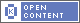 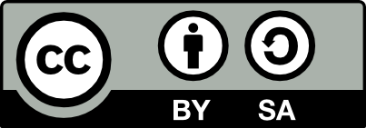 29
Σημειώματα (2 από 2)
Διατήρηση Σημειωμάτων
Οποιαδήποτε αναπαραγωγή ή διασκευή του υλικού θα πρέπει να συμπεριλαμβάνει:
Το Σημείωμα Αναφοράς
Το Σημείωμα Αδειοδότησης
Τη δήλωση διατήρησης Σημειωμάτων
Το σημείωμα χρήσης έργων τρίτων (εφόσον υπάρχει)
μαζί με τους συνοδευόμενους υπερσυνδέσμους.
30